Муниципальное общеобразовательное учреждение «Гимназия» г.Бронницы
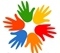 Личностная компетентность школьника и методы ее оценивания.
Подготовила:  учитель начальных классов 
Саранцева Татьяна Николаевна
23 марта 2015г.
Цель  и задачи педагогической деятельности:
Цель: создание условий для формирования и  развития ключевых и предметных компетентностей младших школьников средствами современного урока и внеурочной деятельности.
Задачи:
обеспечение ресурсной базы; 
использование современных педагогических технологий;
создание системы урочной и внеурочной деятельности;
осуществление мониторинга развития компетентной личности младших школьников .
Критерии при выборе образовательных технологий:
1. Организация групповых видов деятельности.
2. Опора на проблемные ситуации реальной жизни, организация дискуссий, обсуждение и принятие решений.
3. Опора на применение знаний из различных областей при решении проблем.
4. Организация поисковой и исследовательской деятельности.
5. Создание условий для самооценки и взаимооценки.
Компетентность
-это сумма знаний и умений.
Компетенция
-это общая способность.
Компетенция является результатом образования в широком смысле слова.
Компетенция
позволяет решать целый класс задач.
осознана.
совершенствуется по пути интеграции с другими компетенциями.
существует в форме деятельности.
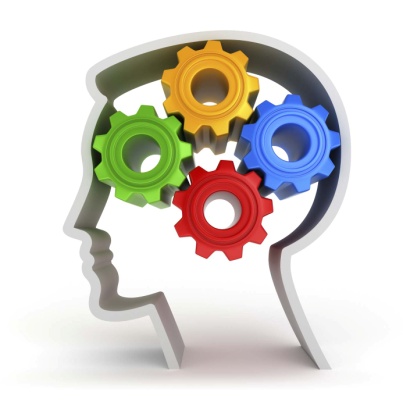 Ключевые слова:
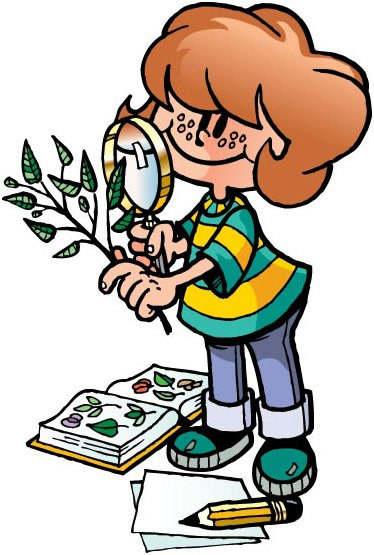 Группы ключевых компетенций:
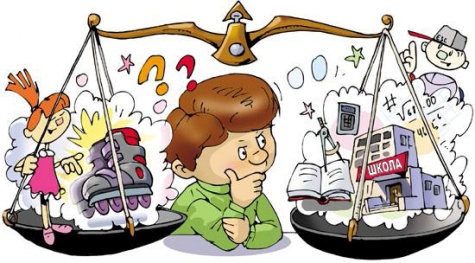 Младший школьник.
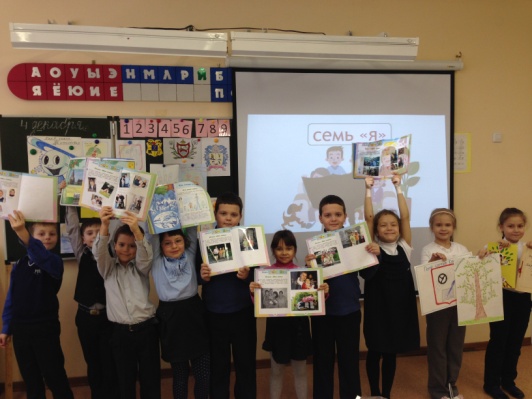 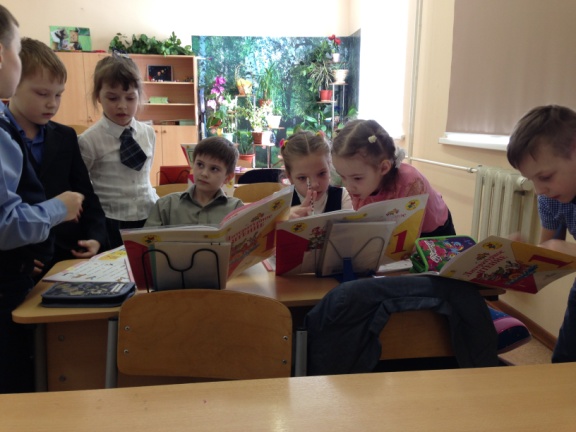 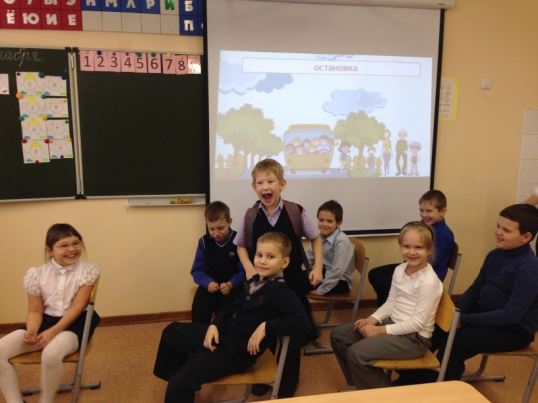 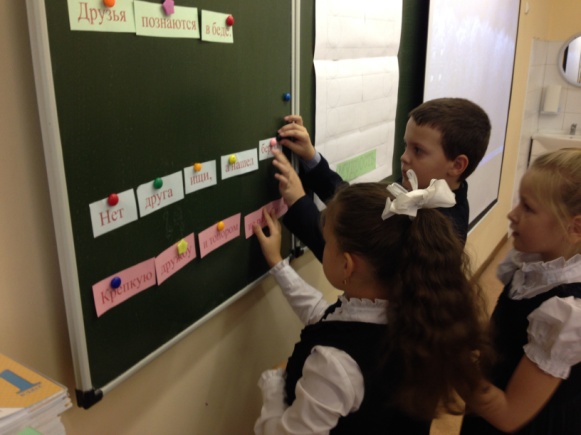 Методы оценки личностной компетентности обучающихся
Расширить круг общения детей с миром взрослых
Значимость образования в жизни
Овладевать знаниями
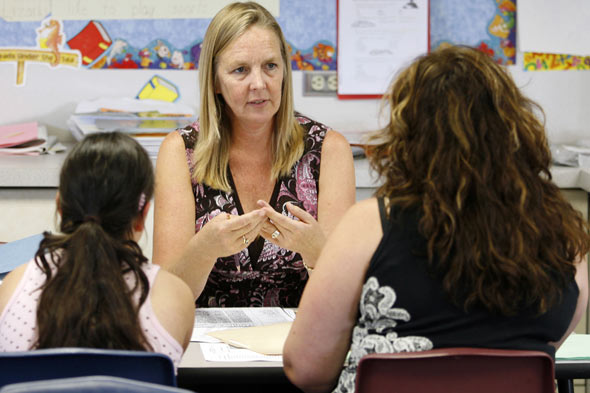 Проверка техники чтения
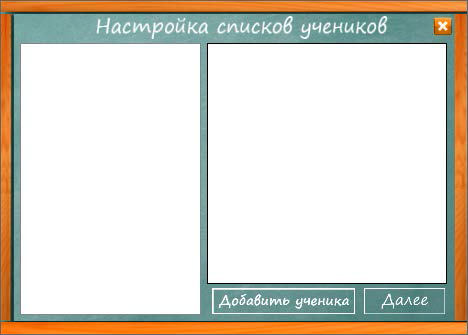 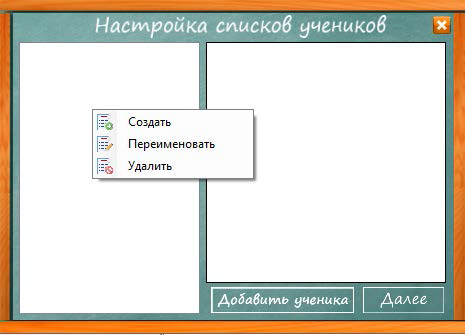 Проверка техники чтения
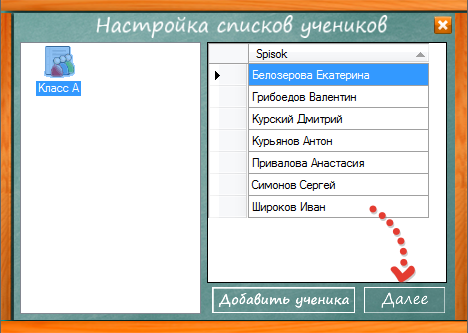 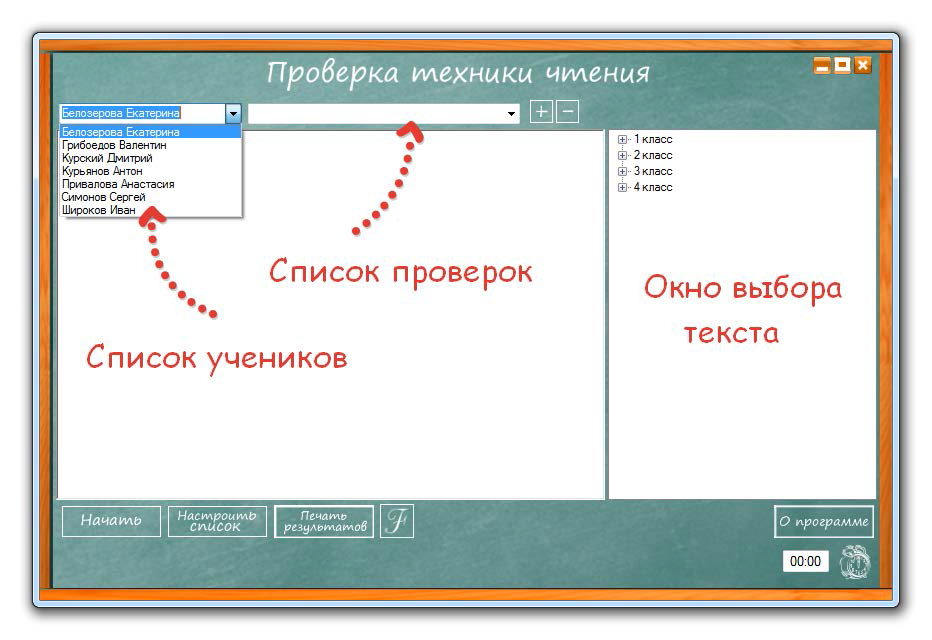 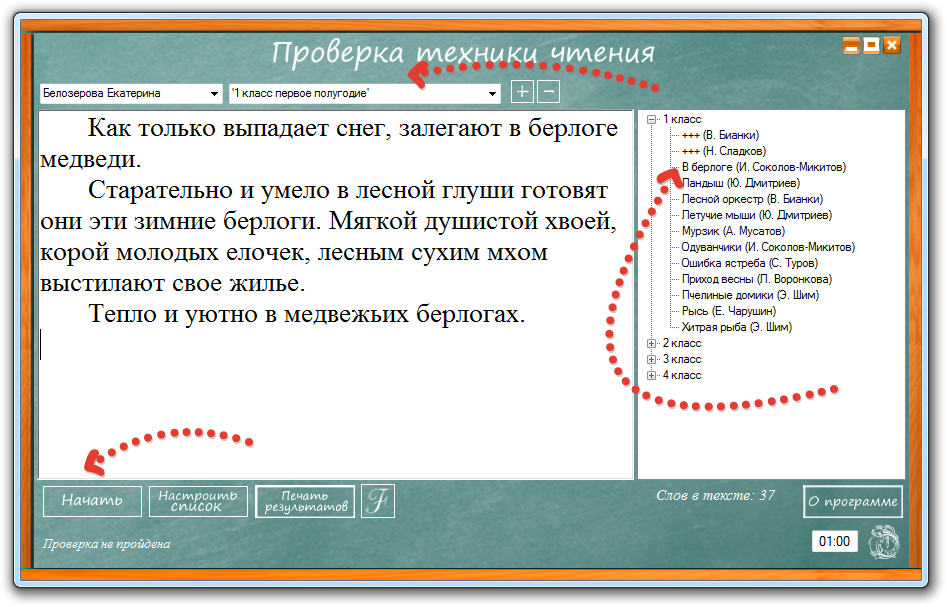 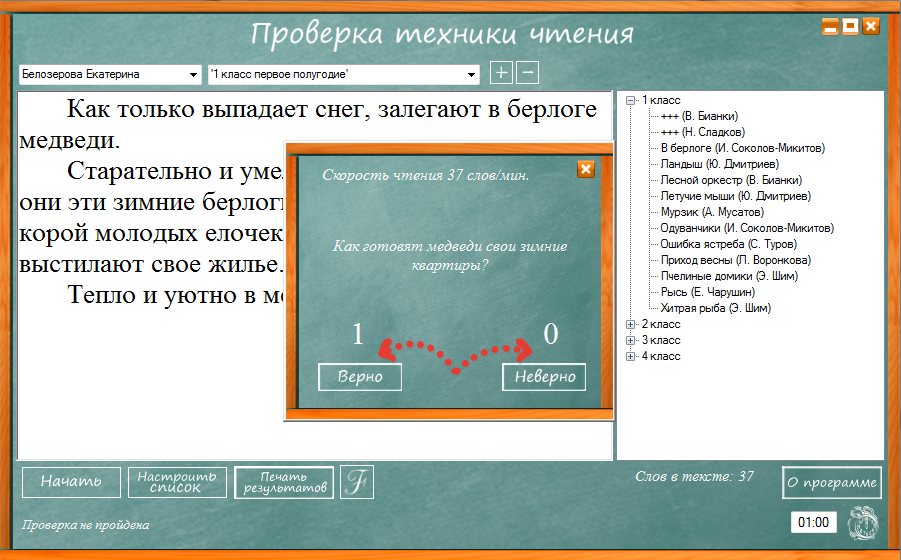 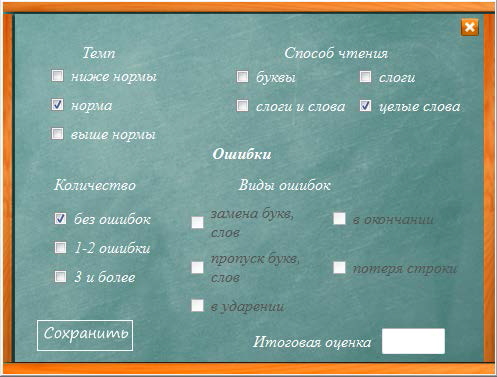 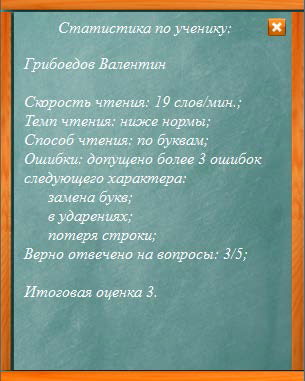 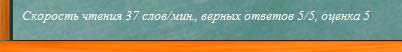 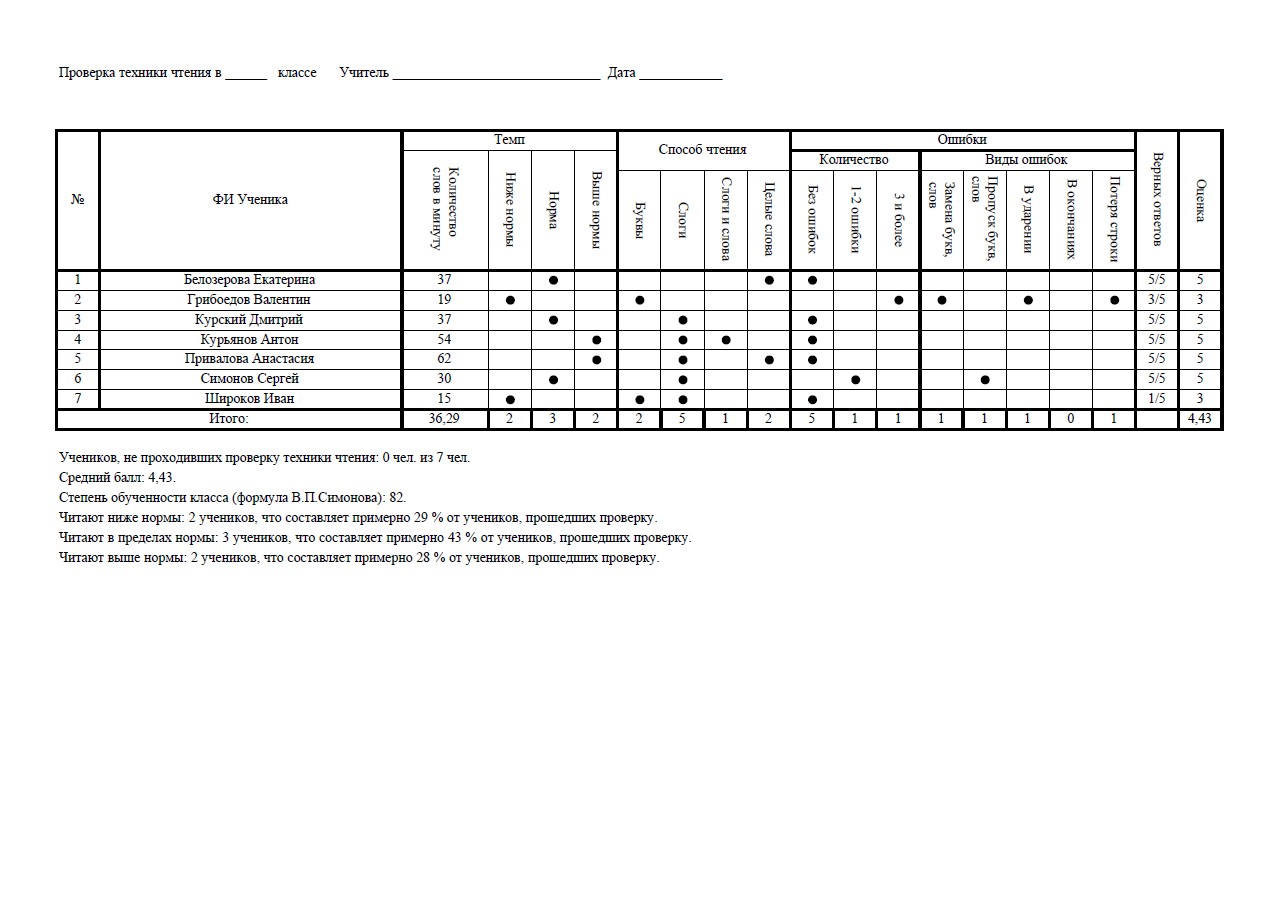 Благодарю за внимание!
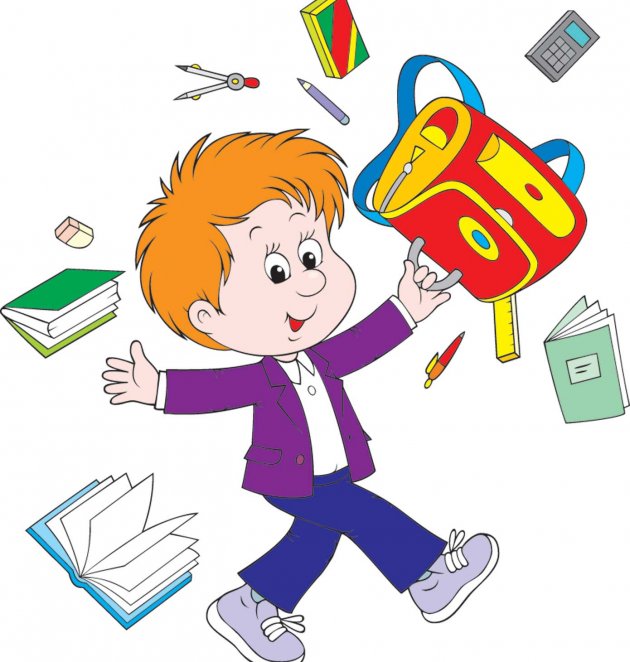